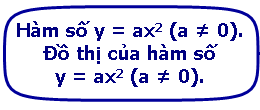 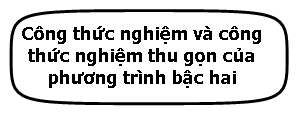 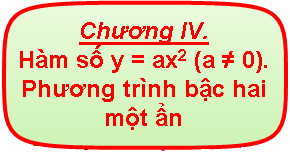 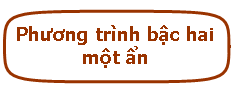 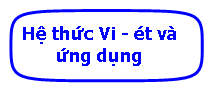 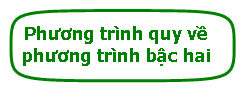 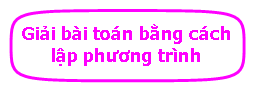 Tiết 45:   Hàm số- Đồ thị hàm số y = ax2 (a ≠ 0)
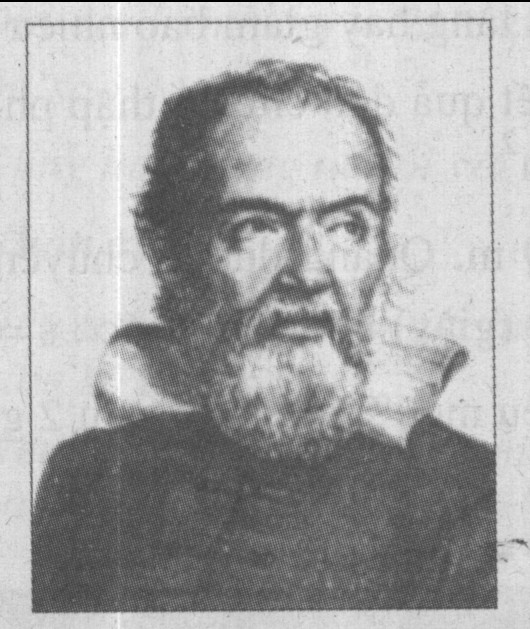 1. VÝ dô më ®Çu.
T¹i ®Ønh th¸p nghiªng Pi-da, ë I-ta-li-a, Ga-li-lª (hình bªn) ®· th¶ hai qu¶ cÇu b»ng chì cã träng l­îng kh¸c nhau ®Ó lµm thÝ nghiÖm nghiªn cøu chuyÓn ®éng cña mét vËt r¬i tù do.
Ga-li-lª
(1564-1542)
¤ng kh¼ng ®Þnh r»ng, khi mét vËt r¬i tù do (kh«ng kÓ ®Õn søc c¶n cña kh«ng khÝ), vËn tèc cña nã tăng dÇn vµ kh«ng phô thuéc vµo träng l­îng cña vËt.
Qu·ng ®­êng chuyÓn ®éng s cña nã ®­îc biÓu diÔn gÇn ®óng bëi c«ng thøc:
   Trong ®ã t lµ thêi gian tÝnh b»ng gi©y, s tÝnh b»ng mÐt.
s = 5t2
Tiết 45:   Hàm số- Đồ thị hàm số y = ax2 (a ≠ 0)
a
.
R
* XÐt c«ng thøc:  S = 5t2
4
1
2
3
t
5
20
45
80
S = 5t2
NhËn xÐt:
Qu·ng ®­êng S phô thuéc vµo thêi gian t, víi mçi gi¸ trÞ cña t ta lu«n x¸c ®Þnh ®­îc mét vµ chØ mét gi¸ trÞ t­¬ng øng S.
Do ®ã S lµ mét hµm sè cña t.
-DiÖn tÝch hình vu«ng cã c¹nh b»ng a lµ: S = a2
-DiÖn tÝch hình trßn b¸n kÝnh R lµ: S = πR2
KÕt luËn: C¸c c«ng thøc trªn biÓu thÞ c¸c hµm sè cã d¹ng: y = ax2 (a ≠ 0)
Tiết 45:   Hàm số- Đồ thị hàm số y = ax2 (a ≠ 0)
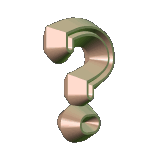 Trong c¸c hµm sè sau ®©y hµm sè nµo cã d¹ng y= ax2(a ≠ 0) và x¸c ®Þnh hÖ sè a t­¬ng øng:
2) y = (m-1)x2 (biÕn x)
1) y = 5x2
4) y =
3) y =          x2
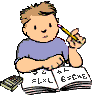 Tiết 45:   Hàm số- Đồ thị hàm số y = ax2 (a ≠ 0)
2.Tính chất của hàm số y=ax2 (a ≠ 0)
a. Xét hai hàm số sau:    y = 2x2  và    y = -2x2
?1
Điền vào ô trống các giá trị tương ứng của y trong hai bảng sau:
Bảng 1
8
2
2
18
0
Bảng 2
-8
-2
0
-2
-18
x tăng ( x < 0)
x tăng ( x > 0)
?2
Bảng 1
8
2
0
2
18
y tăng hay giảm?
y tăng hay giảm?
x tăng ( x < 0)
x tăng ( x > 0)
Bảng 2
-8
-2
0
-2
-18
y tăng hay giảm?
Hµm sè y=2x2 ®ång biÕn khi x>0 và nghÞch biÕn khi x<0
y tăng hay giảm?
Hµm sè y= -2x2 ®ång biÕn khi x<0 vµ nghÞch biÕn khi x>0
Tiết 45:   Hàm số- Đồ thị hàm số y = ax2 (a ≠ 0)
1. VÝ dô më ®Çu.
2. TÝnh chÊt cña hµm sè y = ax2 ( a ≠ 0 ).
§èi víi hai hµm sè y = 2x2 vµ y= - 2x2
?
2
0
18
8
2
0
-2
-18
-8
-2
Hµm sè y=2x2 ®ång biÕn khi x>0 và nghÞch biÕn khi x<0
Hµm sè y= -2x2 ®ång biÕn khi x<0 vµ nghÞch biÕn khi x>0
Tiết 45:   Hàm số- Đồ thị hàm số y = ax2 (a ≠ 0)
2. TÝnh chÊt cña hµm sè y = ax2 ( a ≠ 0 ).
Hµm  sè y = ax2 ( a ≠ 0 ) x¸c ®Þnh víi mäi gi¸ trÞ  x thuéc R
NÕu a > 0 thi hµm sè ®ång biÕn  khi x>0 nghÞch biÕn khi x <0 
NÕu a<0 thi hµm sè ®ång biÕn khi x<0 vµ nghÞch biÕn k khi x>0
Hµm sè y = ax2  (a ≠ 0) 
* Đång biÕn khi a vµ x cïng dÊu 
* NghÞch biÕn khi a vµ x kh¸c dÊu
Bảng1:          a > 0
?3
Đối với hàm số y = 2x2, khi x ≠ 0 giá trị của y dương hay âm? Khi x = 0 thì sao?
-Cũng hỏi tương tự với hàm số y = -2x2.
8
2
0
2
18
Bảng2:          a < 0
-Đối với hàm số y = 2x2, khi x ≠ 0 giá trị của y luôn dương, khi x = 0 thì y = 0
-8
-2
-2
-18
0
-Đối với hàm số y = -2x2, khi x ≠ 0 giá trị của y luôn âm,khi x = 0 thì y = 0
c. Nhận xét:
Xét hàm số y = ax2  (a ≠ 0)
-Nếu a > 0 thì y > 0 với mọi x ≠ 0;    y = 0 khi x = 0
        Giá trị nhỏ nhất của hàm số là y = 0
-Nếu a < 0 thì y < 0 với mọi x ≠ 0;    y = 0 khi x = 0
        Giá trị lớn nhất của hàm số là y = 0
Bµi tËp tr¾c nghiÖm: 
C¸c phát biểu sau ®©y ®óng hay sai. Đóng ®iÒn Đ, Sai ®iÒn S.
Đ
Đ
S
Đ
KIẾN THỨC TRỌNG TÂM CẦN NHỚ
1. Tập xác định của hàm số  y = ax2 ( a ≠ 0 ) 
Hàm số  y = ax2 ( a ≠ 0 )  xác định với mọi giá trị của x∈R.
2. Tính chất: Xét hàm số  y = ax2 ( a ≠ 0 ) 
* a>0 thì hs đồng biến khi x>0 và nghịch biến khi x<0
* a<0 thì hs đồng biến khi x<0 và nghịch biến khi x>0.
3. Nhận xét: Xét hàm số  y = ax2 ( a ≠ 0 ) 
Nếu a>0 thì y>0 với mọi x≠0; y=0 khi x=0. 
Giá trị nhỏ nhất của hàm số y=0.
Nếu a<0 thì y<0 với mọi x≠0; y=0 khi x=0. 
Giá trị lớn nhất của hàm số là y=0.
3. Đå thÞ cña hµm sè y = ax2
VD1: Xét đå thÞ cña hµm sè y = 2x2
18
8
2
0
2
8
18
A
A'
B'
B
C
C'
y
18
8
2
O
x
-3
-2
2
-1
1
3
P
P’
N
N'
M'
y
x
-4
1
3
4
-3
-2
2
-1
O
-2
-8
M
B
y
A
A'
B'
y = 2x2
(a < 0)
(a > 0)
C
C'
x
O
-2
-1
-3
1
2
3
* Nhận xét:
Đồ thị của hàm số  là một đường cong đi qua gốc tọa độ và nhận trục 0y làm trục đối xứng. Đường cong đó gọi là một parabol(P) với đỉnh O.
Nếu a > 0 thì đồ thị đó nằm phía trên trục hoành, O là điểm thấp nhất của đồ thị.
Nếu a < 0 thì đồ thị đó nằm phía dưới trục hoành, O là điểm cao nhất của đồ thị.
4.Cách vẽ đồ thị hàm số y = ax2  (a ≠ 0)  *Bước 1:  Lập bảng
y
A'
A
18
B
B'
8
C'
2
C
x
O
-3
-2
2
-1
1
3
VD:
2
2
8
8
18
18
* B­íc 2: BiÓu diÔn c¸c ®iÓm trªn mÆt ph¼ng to¹ ®é.
* B­íc 3: VÏ Parabol
HƯỚNG DẪN HỌC BÀI

1/ Học thuộc tính chất hàm số, đặc điểm, các bước vẽ đồ thị của hàm số y = ax2 ( a ≠ 0 ) 
-Làm bài tập: 1,2,4,5,6/  SGK.
2/ Chuẩn bị bài mới
Chuẩn bị bài: Phương trình bậc hai một ẩn
? Cho biết dạng tổng quát của Phương trình bậc hai một ẩn.
? Cách giải Phương trình bậc hai một ẩn.
- Công thức nghiệm và công thức nghiệm thu gọn của pt bậc hai một ẩn.